SEMINAIRE DE FORMATION DES PRESIDENTS ET SECRETAIRES ELUS
DISTRICT 9101
Atelier de discussion 1
Secrétaire Francophone 2 
Groupe 6
Recruter et encadrer les membres de club
AG Djémis KOUAME
RC Daloa Centre-Ouest
ACD BANJUL 2019
AGENDA
01
01
RECRUTER DE NOUVEAUX MEMBRES
02
ENCADRER LES NOUVEAUX MEMBRES
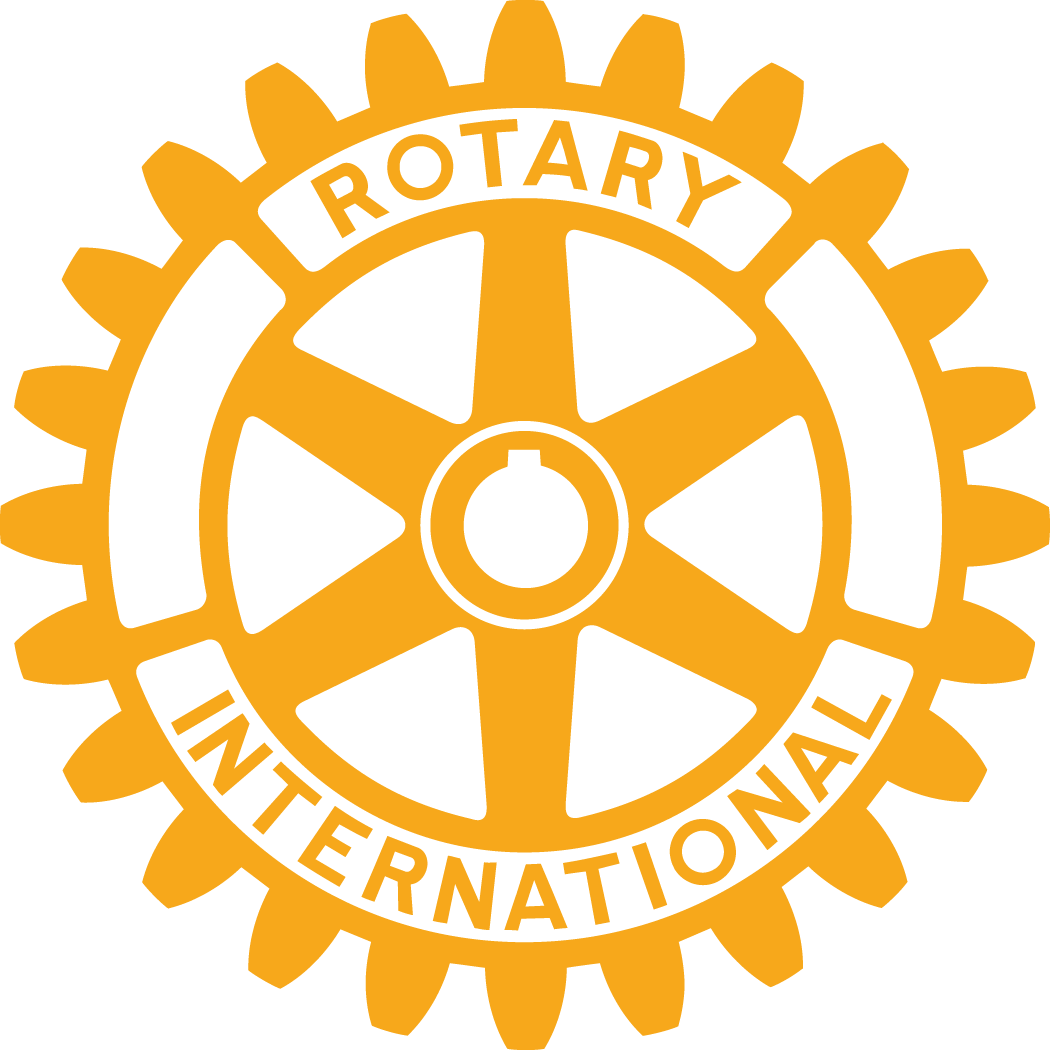 OBJECTIFS DE DÉVELOPPEMENT DE L’EFFECTIF
03
04
PROGRAMMES  JEUNES GENERATIONS
PERTINENCE DU SUJET DE LA DISCUSSION
02
01
02
03
04
01
04
03
RECRUTER
ENCADRER
Depuis plusieurs années : 1,2 millions de Rotariens dans le 	monde
Taux de rétention dans le district, un des plus faibles
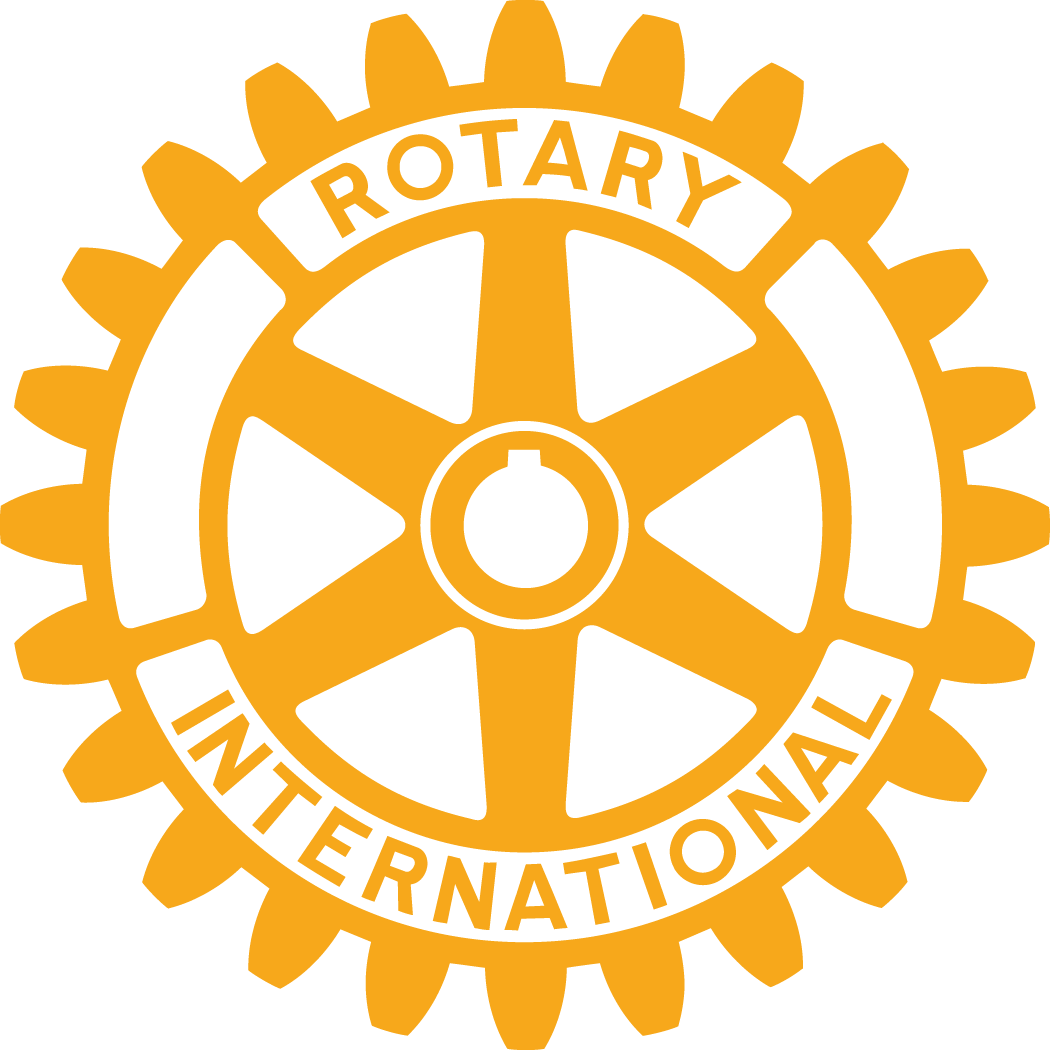 On créé des clubs et ils disparaissent
Sur Environ 80 clubs, 44 sont des clubs en difficultés
Besoin de rajeunissement   sang neuf
1 tient vaut mieux que 2 tu l’auras
Diversité professionnelle, culturelle
On recrute des membres et ils partent. Ils faut recommencer, quelques fois, ils nous laissent des ardoisent
[Speaker Notes: Les taches d’administration à simplifier]
OBJECTIFS DES CLUBS EN MATIERE DE DEVELOPPEMENT DE l’EFFECTIF
Citation présidentielle
Plan stratégique RI
Objectifs effectif District
Plan stratégique Club
Objectifs du Club dans RCC
Plan d’action
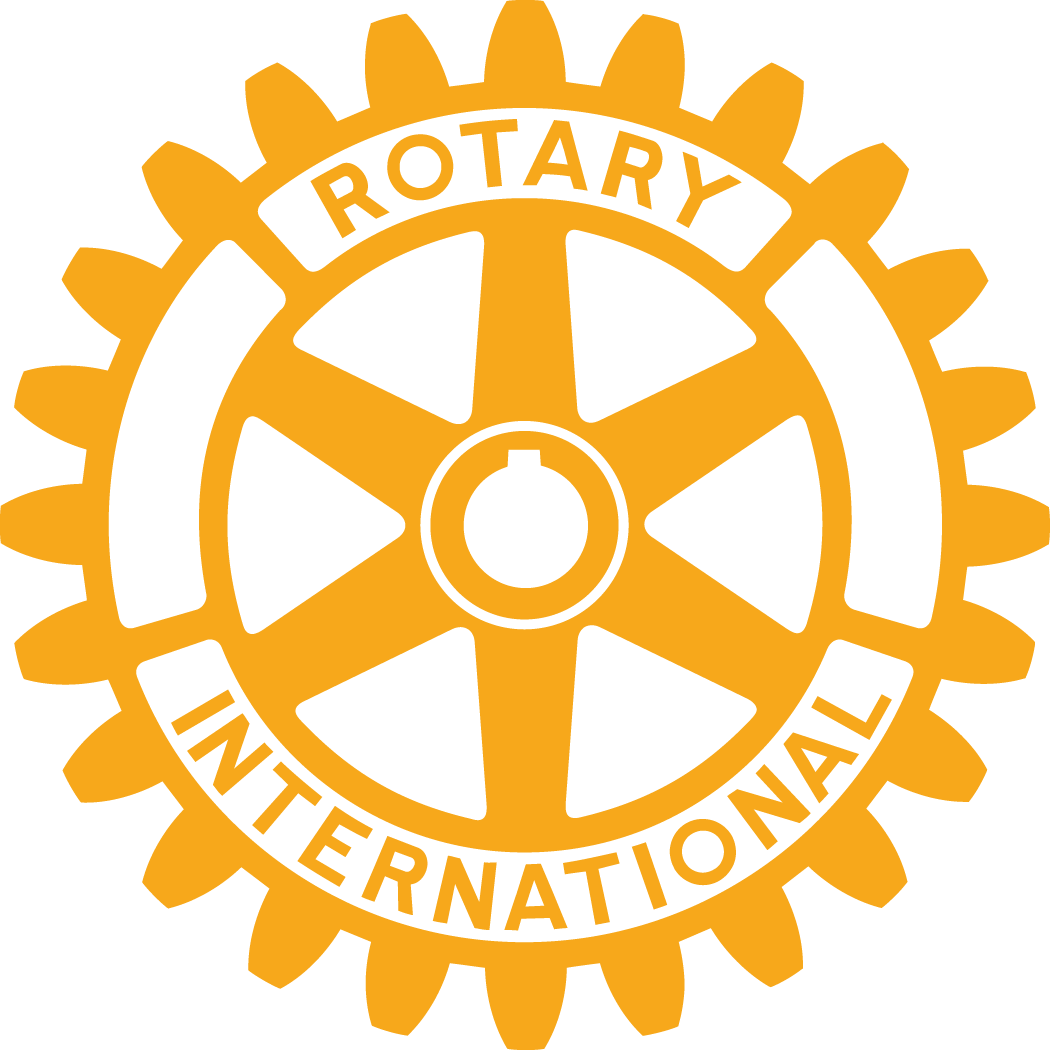 DISCUSSIONS
OBJECTIFS DES CLUBS EN MATIERE DE DEVELOPPEMENT DE l’EFFECTIF
Source
Citation présidentielle
Objectifs du district en matière d’accroissement de l’effectif
Plan stratégique du club
1/	Objectif  RI
1 gain net de 1 membre par club pour le RI
2/	Objectif District
Par le passé, les DG demandaient +3 ou +4 en terme d’accroissement de l’effectif
Pas d’objectif de ce type cette année, car nous devons tous travailler au renforcement des clubs, 
focus sur les clubs en difficultés,
Création de 2 nouveaux clubs sur le district
3/ 	plan stratégique de club
[Speaker Notes: Notes]
Sujet 1: Comment recruter de nouveaux membres?
1- Étudier les tendances de l’effectif du club pour faire ressortir les réussites et les améliorations possibles (Evaluation de l’effectif du club).

2- Élaborer et mettre en place un plan de développement de l’effectif.

3- Fixer de nouveaux objectifs en rapport avec ceux du district et le plan stratégique du club, pour exploiter les possibilités de croissance de l’effectif.

4- Étudier la diversité démographique de votre localité et définir les groupes démographiques à cibler

5- Identifier quelles professions sont absentes de votre club afin de vous concentrer sur ces professions lorsque vous cherchez des nouveaux membres (les évaluations des classifications vous seront utiles).

6- Songer aux jeunes retraités, aux anciens membres du Rotary, aux jeunes professionnels, aux Rotaractiens et aux anciens participants aux programmes du Rotary, et adapter votre approche aux besoins de chaque groupe.


.




2/ Orienter les nouveaux et encadrer les anciens
[Speaker Notes: Notes]
Sujet 1: Comment recruter de nouveaux membres?
7- Les Rotaractiens peuvent désormais être aussi membres d’un Rotary club

8- Une fois le groupe ciblé identifié, lui parler de l’intérêt et de la valeur de devenir Rotarien – ce que l’on appelle souvent une proposition de valeur. Votre approche sera différente selon les besoins de chaque groupe.

9- Les présidents, secrétaires et responsables Effectif de club reçoivent des alertes pour toutes demandes de prospects. Contacter régulièrement ceux qui expriment un intérêt pour le Rotary. 

10- Rencontrer les membres potentiels pour discuter de leurs attentes et décider s’ils correspondent au club. 

11- Améliorer l’image du club pour attirer des nouveaux membres
[Speaker Notes: Notes]
UTILISATION DE L’OUTIL EN LIGNE:  GESTION DES PROSPECTS
FONCTIONNEMENT DU PROGRAMME
1- Un membre potentiel, un membre déménageant ou un Rotarien recommandant un membre potentiel fournit des informations sur Rotary.org.

2- Le personnel du Rotary filtre les demandes et s’assure que les candidats répondent bien aux critères minimum requis et les assigne ensuite au district où le prospect réside ou travaille. 

 3- Le gouverneur et le responsable Effectif de district reçoivent un e-mail les informant d’une nouvelle demande d’un prospect ; ils vont la consulter en ligne et assignent le prospect à un club.
  
 4- Le président, le secrétaire et le responsable Effectif du club reçoivent un e-mail leur demandant d’étudier la demande du prospect et de passer à l’étape suivante. 

5- Les dirigeants de club décident ensuite de rentrer en contact avec le prospect ou de demander au district d’assigner le prospect  à un autre club. 

IMPACT
1- Depuis 2001, les demandes de candidats qualifiés ont quadruplé. 

2- Parmi toute les demandes que  le Rotary transmet aux districts, 
63 % des recommandations et 60 % des demandes de membres déménageant ou désirant changer de club conduisent dans les six mois à une
[Speaker Notes: Notes]
.
Sujet 2: Comment encadrer les nouveaux membres?
1- Un bon programme d’orientation commence avant même que le prospect ne devienne membre et il se poursuit tout au long de son parcours 
	2-  Donner aux membres potentiels une idée de quoi attendre de votre club, notamment sa culture, son histoire, ses particularités, ses actions et ses activités.
	3-  Impliquer les membres à toutes les étapes de leur adhésion au club les aider à tirer le meilleur parti de leur expérience et à continuer à y trouver de la valeur. 
	4-  Désigner un mentor pour les nouveaux membres peut les aider à mieux s’intégrer dans le club ;cela est aussi bénéfique pour les membres plus expérimentés
	5-  Évaluer régulièrement le programme d’orientation en demandant aux membres leur opinion.
[Speaker Notes: Notes]
.
Sujet 3: Programme Jeunes générations
Les programmes du Rotary préparent la prochaine génération de décideurs, changent le monde et donnent la priorité à la paix.
[Speaker Notes: Notes]
Les Programmes du Rotary et les Jeunes Leaders
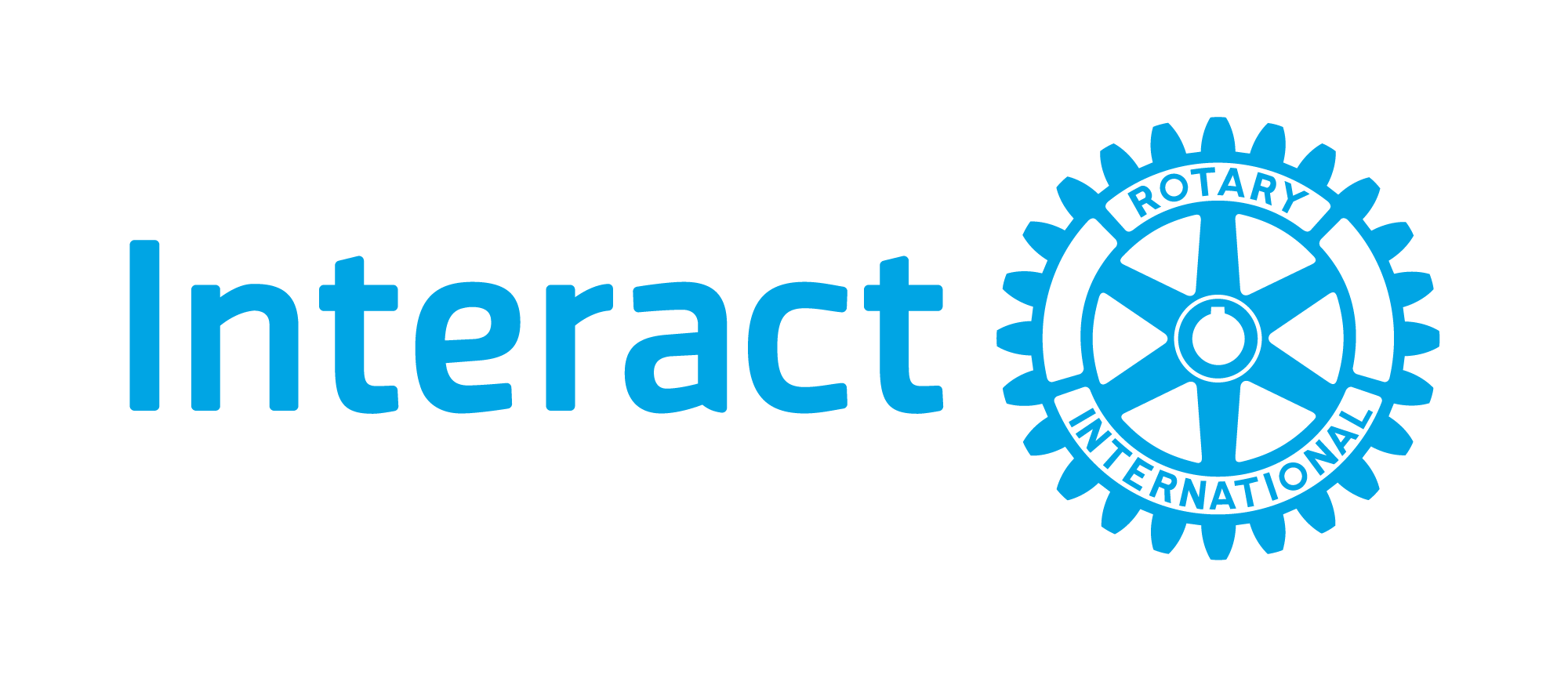 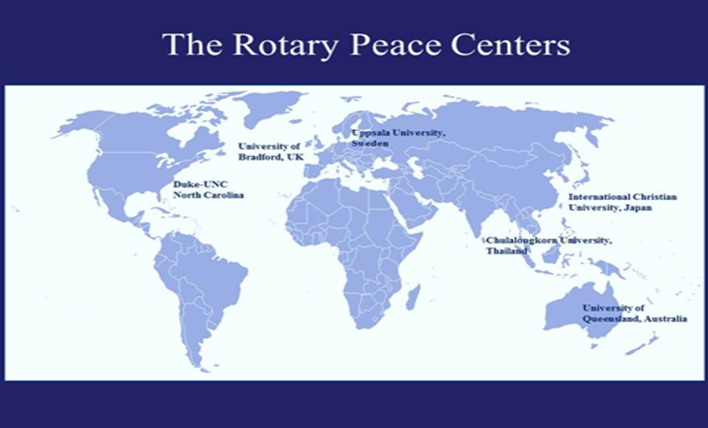 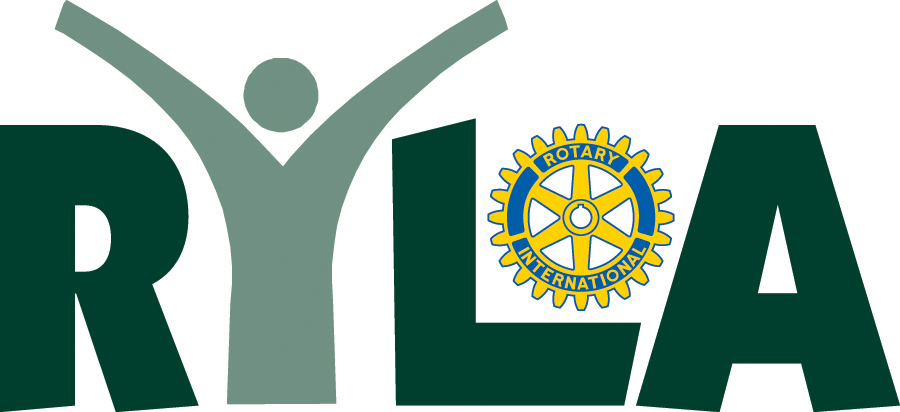 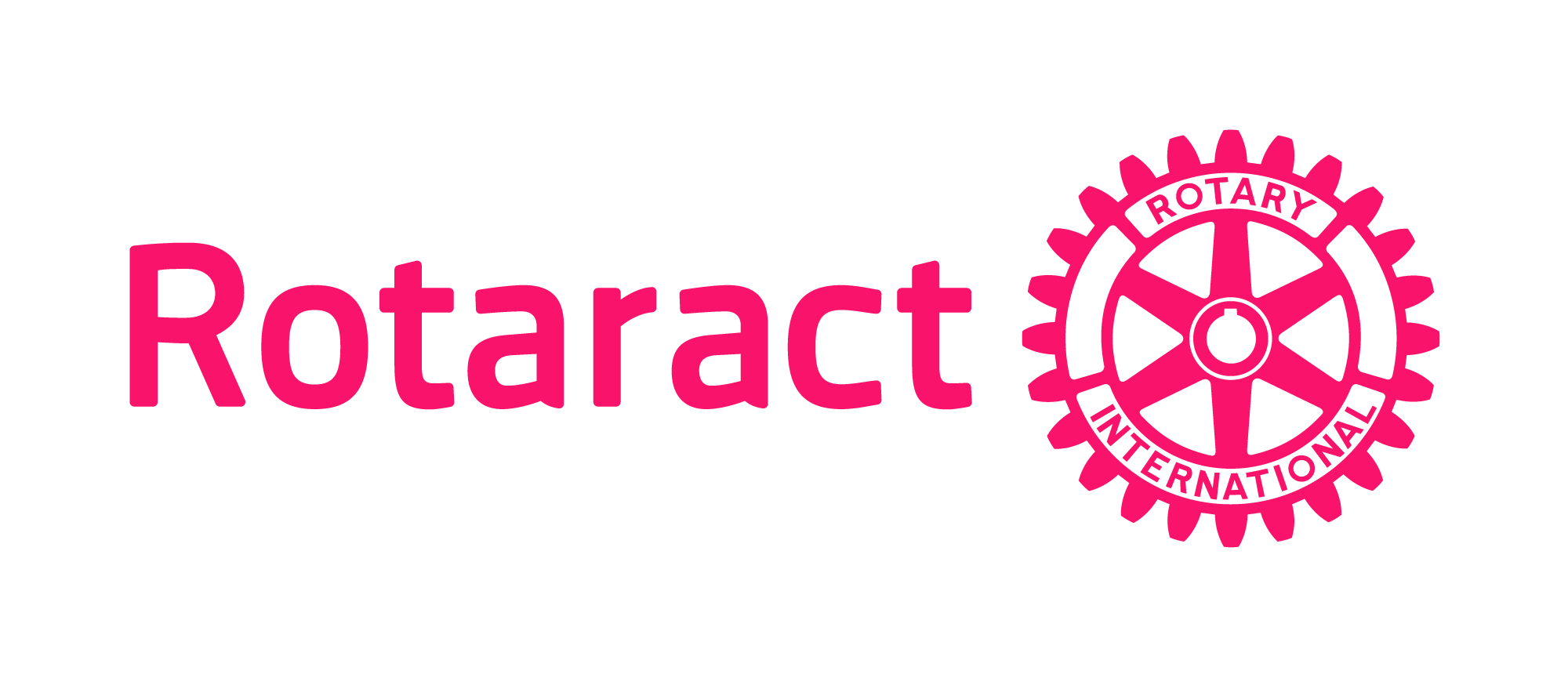 Les Séminaires RYLA
ROTARACT ET INTERACT
Les Bourses des Centres du Rotary pour la Paix
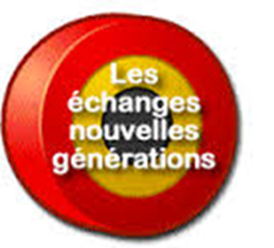 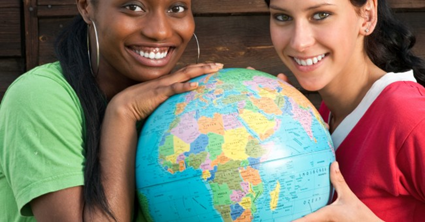 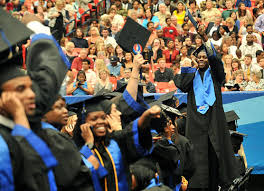 Les Bourses d’Etude
Les Stages du Rotary
Bourses des Centres du Rotary pour la paix
Avec des formations universitaires, de stage et d’opportunités de networking.

Formation des décideurs de demain.

Catalyseurs de la paix ainsi que de la prévention et de la résolution des conflits.

Chaque année 50 bourses allouées pour chacun des Programmes Master (15 à 24 mois) et Certificat Professionnel (3 mois).
Bourses des Centres du Rotary pour la paix
Pré-requis : 

Maitriser l’anglais.

Avoir un fort engagement envers la paix et l’entente mondiale.

Aptitude au leadership.

Diplômes : 

Master : DES + 3 ans d’expérience professionnelle à temps plein.
 
Certificat : solide formation universitaire et une expérience professionnelle de 5 ans.
Rotaract et Interact
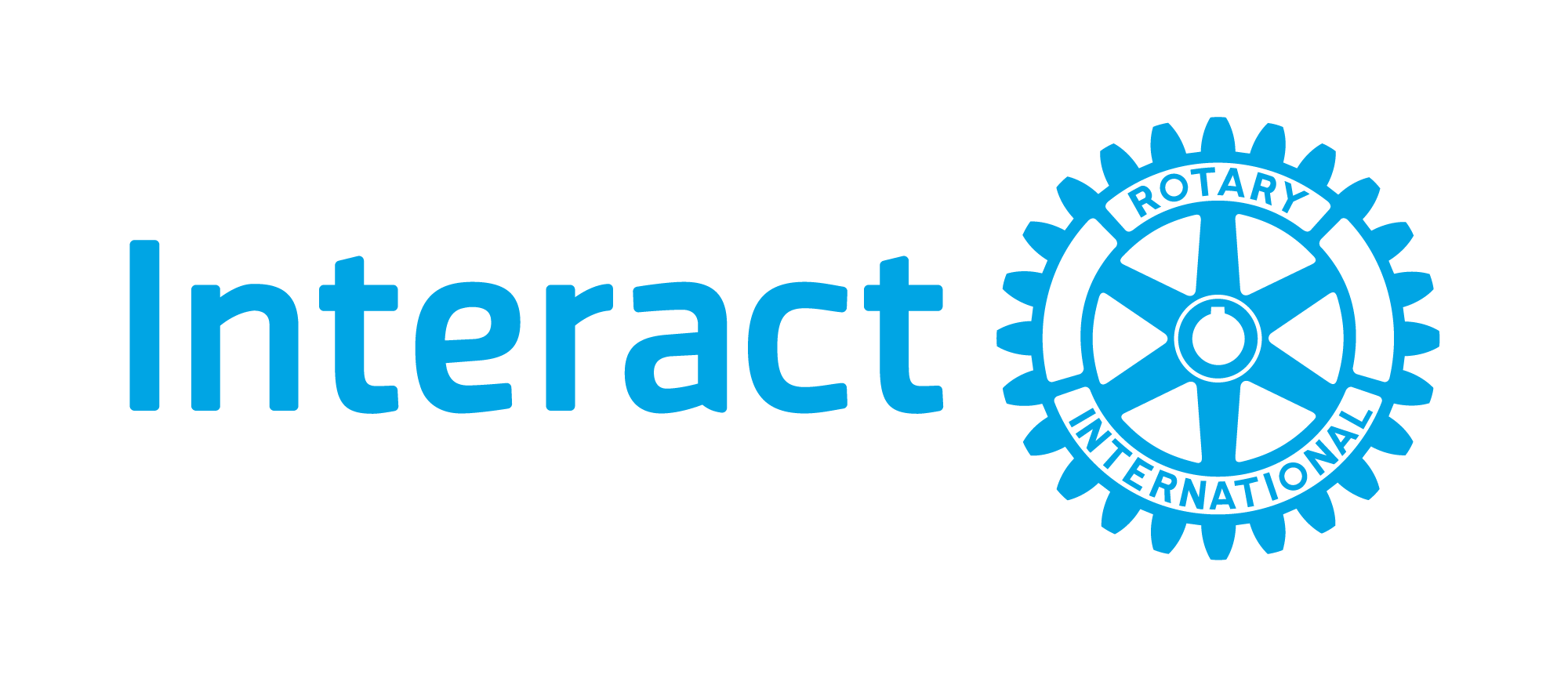 Preparer les jeunes leaders à assurer la relève

Bonne source de recrutement
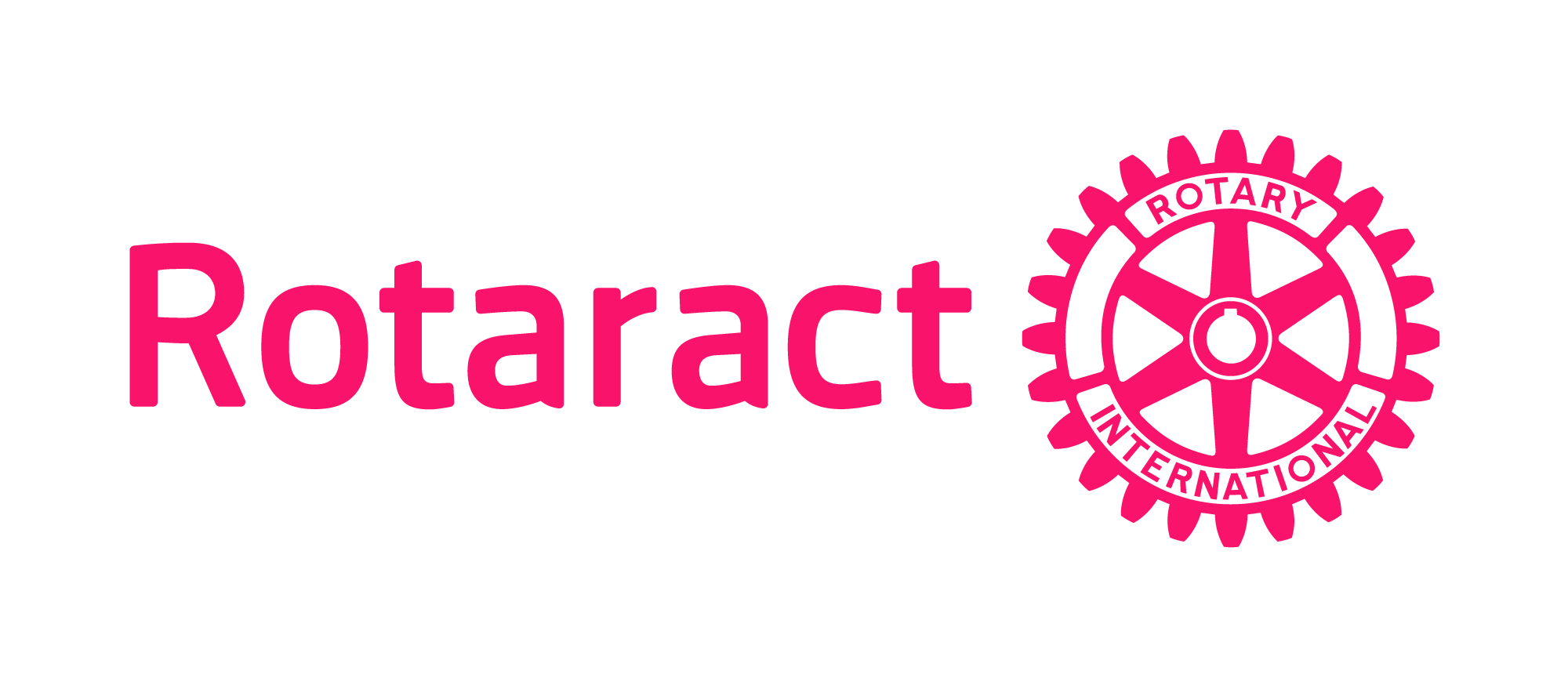 Les Séminaires RYLA
Le programme RYLA (Rotary Youth Leadership Awards) est une formation au Leadership dans la bonne humeur organisée par des Rotary Clubs ou des Districts.

Formation intense de 3 à 10 jours destinée aux jeunes de 14 à 30 ans et organisée par les Rotariens sous forme de Séminaires, de Camps ou d’Ateliers sur des sujets variés.
Les Séminaires RYLA
Objectifs : 

Apprendre à communiquer et à résoudre des problèmes.

Découvrir comment devenir un leader dans votre école ou votre ville.

Apprendre des décideurs locaux, d’intervenants inspirants et de mentors.

Valoriser votre potentiel et passer à l’action. 

S’amuser et nouer des amitiés durables.
Les Séminaires RYLA
Le RYLA participe à l’éclosion et à l’épanouissement de jeunes leaders, mais aussi permet de se motiver et de se redynamiser.
Echanges de Jeunes
Le programme des Echanges de Jeunes du Rotary bâtit la paix.

Ces échanges sont destinées aux 15 à 19 ans et ils sont parrainés par des Rotary Clubs dans une centaine de pays.
Echanges de Jeunes
Objectifs :

Apprendre une langue étrangère.

Découvrir une nouvelle culture. 

Devenir de véritables citoyens du monde.

Développer des aptitudes au leadership.
Echanges de Jeunes
Les échanges scolaires d’un an couvrent une année scolaire.

Les échanges courts durent plusieurs jours à trois mois . Ils sont structurés autour de camps, d’excursions ou de séjours chez l’habitant en dehors des périodes scolaires.

L’hébergement en pension complète ainsi que les frais de scolarité sont pris en charge.
Stages du Rotary
Les stages du Rotary sont proposés aux étudiants et aux jeunes professionnels jusqu’à 30 ans y compris les rotaractiens, interactiens, les anciens et participants aux séminaires Ryla.

Les participants peuvent effectuer des stages qui associent leurs objectifs professionnels à une action humanitaire.
Stages du Rotary
Objectifs :

Rencontrer des décideurs d’autres pays partageant un même état d’esprit.

Améliorer ses aptitudes linguistiques.

Améliorer ses compétences professionnelles et acquérir une expérience internationale.

Voyager et découvrir de nouvelles cultures tout en participant à des actions.
Stages du Rotary
Les stages durent de quelques semaines à six mois.

Les stages peuvent être organisés individuellement ou par un groupe .

Ils n’ont pas à être réciproques.

Les couts varient en fonction des Rotary Clubs ou des districts.
Bourses d’Etudes
La Fondation Rotary et les Rotary Clubs investissent dans les futurs dirigeants et philanthropes au travers de leurs bourses d’études.

Les Rotary Clubs peuvent faire une demande de subvention de district ou mondiale pour financer des bourses d’études.
Bourses d’Etudes
Les subventions mondiales financent des bourses pour étudiants de deuxième et troisième cycle dont les objectifs professionnels correspondent à l’un des axes stratégiques du Rotary.

La durée peut être de un à quatre ans.

Financement par le FSD ou des espèces et une contrepartie du Fonds mondial.
Bourses d’Etudes
Les subventions de district permettent d’aider un lycéen ou un étudiant souhaitant étudier n’importe quelle discipline dans un établissement local ou à l’étranger.

Elles peuvent aussi être de n’importe quelle durée et aller d’un stage linguistique de quelques semaines à des études universitaires de plusieurs années.
Bourses d’Etudes
Deux types de bourses :

Les Rotary Clubs peuvent proposer différentes bourses d’études universitaires. Elles sont ouvertes à tous à l’exception des Rotariens et de leurs familles.

La Fondation propose des bourses d’études dans des disciplines suivantes: 
	- Science de la paix , résolution des conflits
	- Education relative à l’eau , programme de Master de l’IHE de Delft.
PLAN D’ACTION
Elaborer et Mettre en Œuvre un Plan d’Action 
Lister les mesures à prendre après la séance
Faire l’évaluation de son club en matière d’effectif
Faire l’étude des classifications
Analyser la diversité dans son club (âge, sexe, race, géographie,…)
[Speaker Notes: Notes]
PLAN D’ACTION
Une fois le groupe ciblé identifié, le Plan d’action peut s’élaborer en s’appuyant sur un questionnaire :
Avez –vous un «conducteur» pour parler de l’intérêt et de la valeur de devenir Rotarien ? (proposition de valeur) 
Ce «conducteur» est –il partagé par tous les membres du Club ?
Votre approche est –elle différenciée selon les attentes de chaque prospect ?
Consultez vous régulièrement les alertes des demandes de prospects (Président, Secrétaire, Président Commission Effectif) ?
[Speaker Notes: Notes]
PLAN D’ACTION
Comment faites-vous la promotion de votre Club dans votre environnement ? 
Savez vous utiliser les réseaux sociaux pour promouvoir votre Club et attirer un public différent?
Comment approchez vous les membres potentiels et les prospects ?
Comment modifier votre approche selon les groupes ciblés? 
Comment impliquez-vous les prospects? 
Quels facteurs ou indicateurs prendre en compte pour évaluer si un membre potentiel ou un prospect est approprié pour le Club
[Speaker Notes: Notes]
RESSOURCES DU ROTARY
Découvrir le Rotary
Développer l’effectif , votre plan d’action
Bilan de santé du club
Outils de l’évaluation de l’effectif
Présenter le Rotary: un guide pour l’orientation des nouveau membres
Kits pour les nouveaux membres
Modèle de brochure de club
[Speaker Notes: Notes]
MERCI